Рисование петушка необычными способами (пальчиковое рисование)
Рисуем ладошками и пальчиками
В какой сказке петушок помог зайчику?
(«Заюшкина избушка»)
Какой предмет лишний?
(машина)
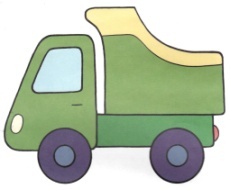 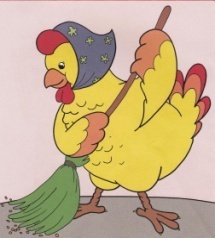 Породы петушков
Домашние
Дикие
Нетрадиционные способы рисования
«ладошка»
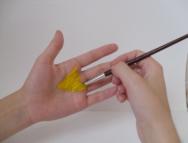 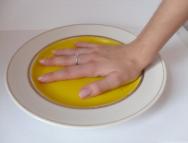 «примакивание»
«пальчик»
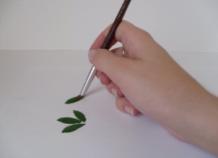 «тычок»
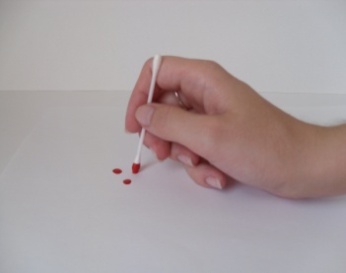 Рисование жёлтого (однотонного) петушка
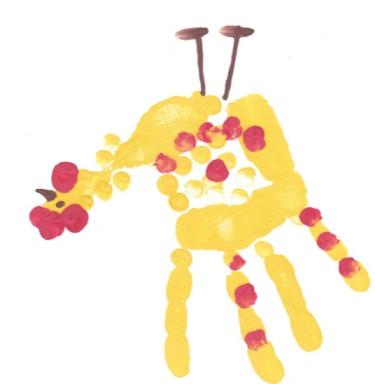 Рисование петушка с пёстрым (разноцветным) оперением
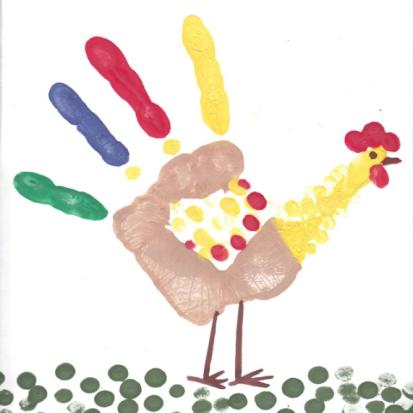 Какие разные петушки!
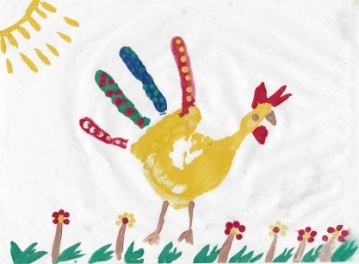 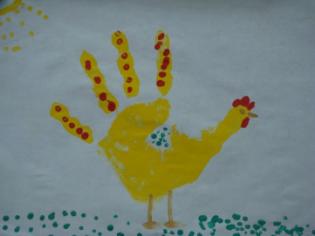 Проявляйте творчество и фантазию!
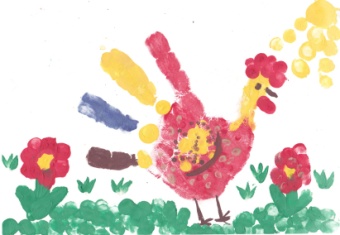